山东第一医科大学附属肿瘤医院志愿服务活动周计划
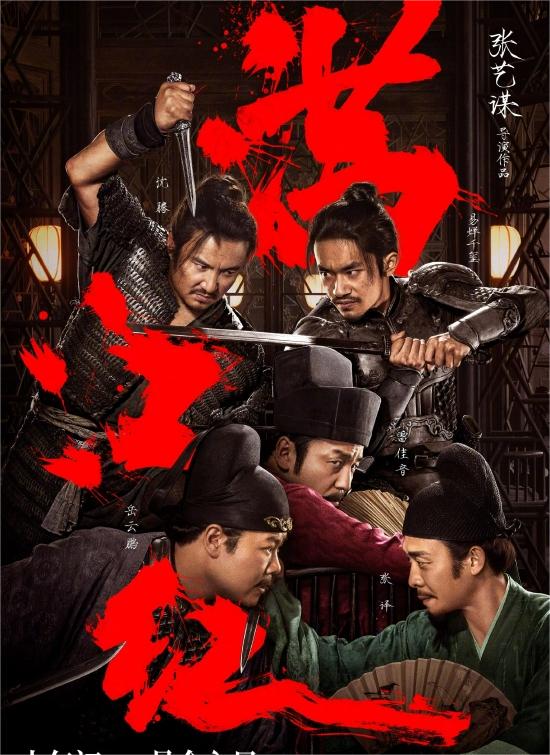 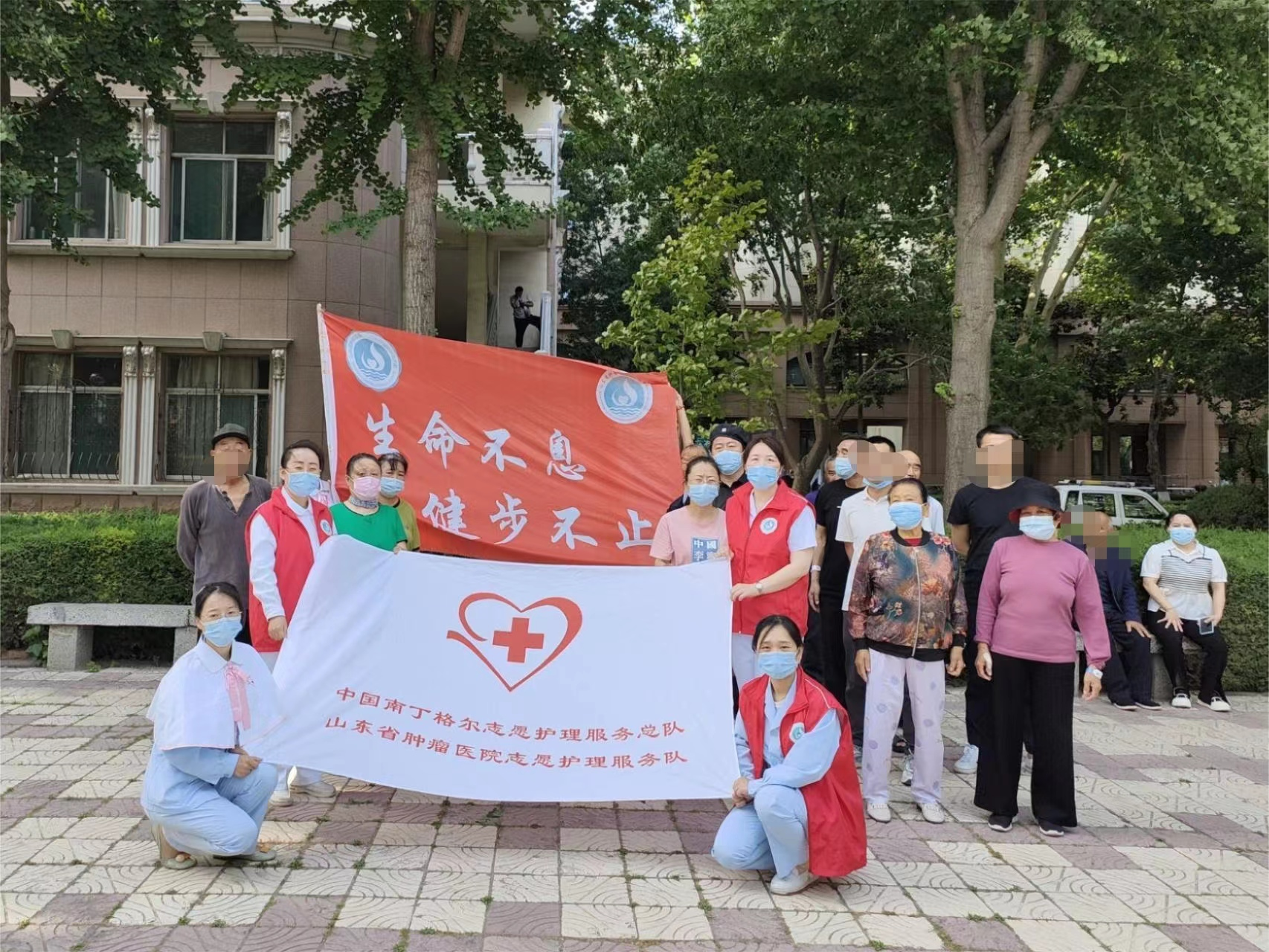 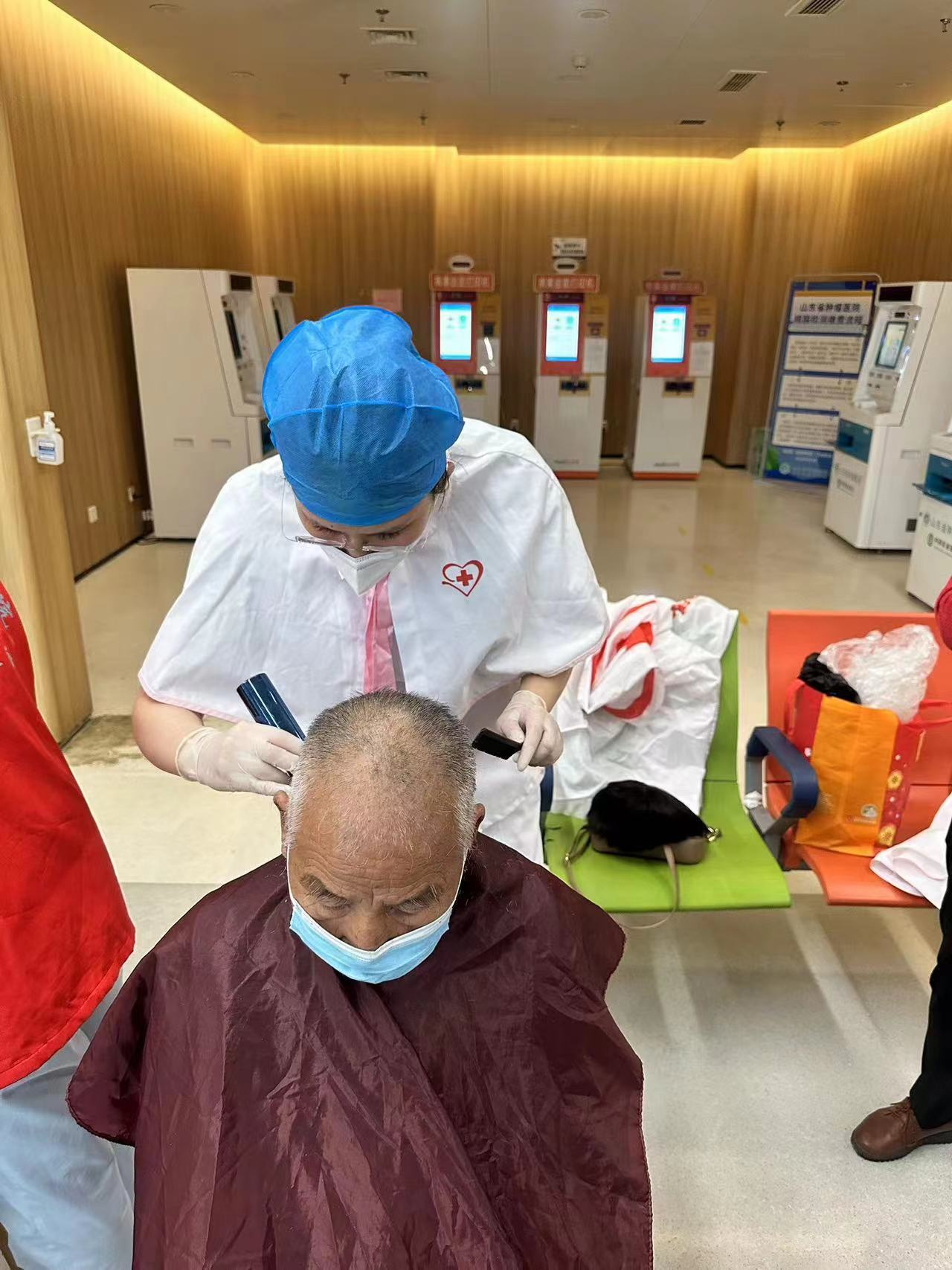 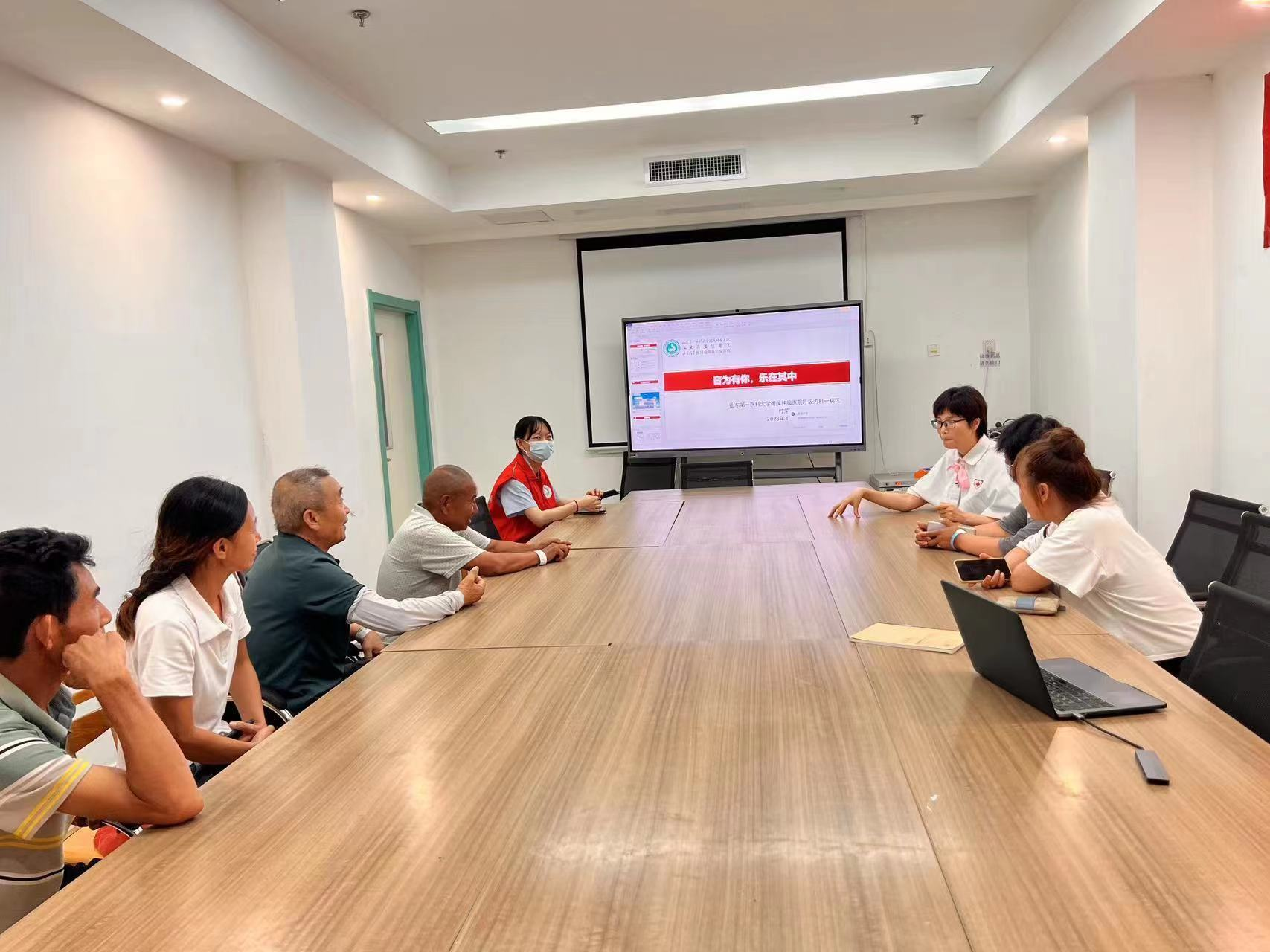 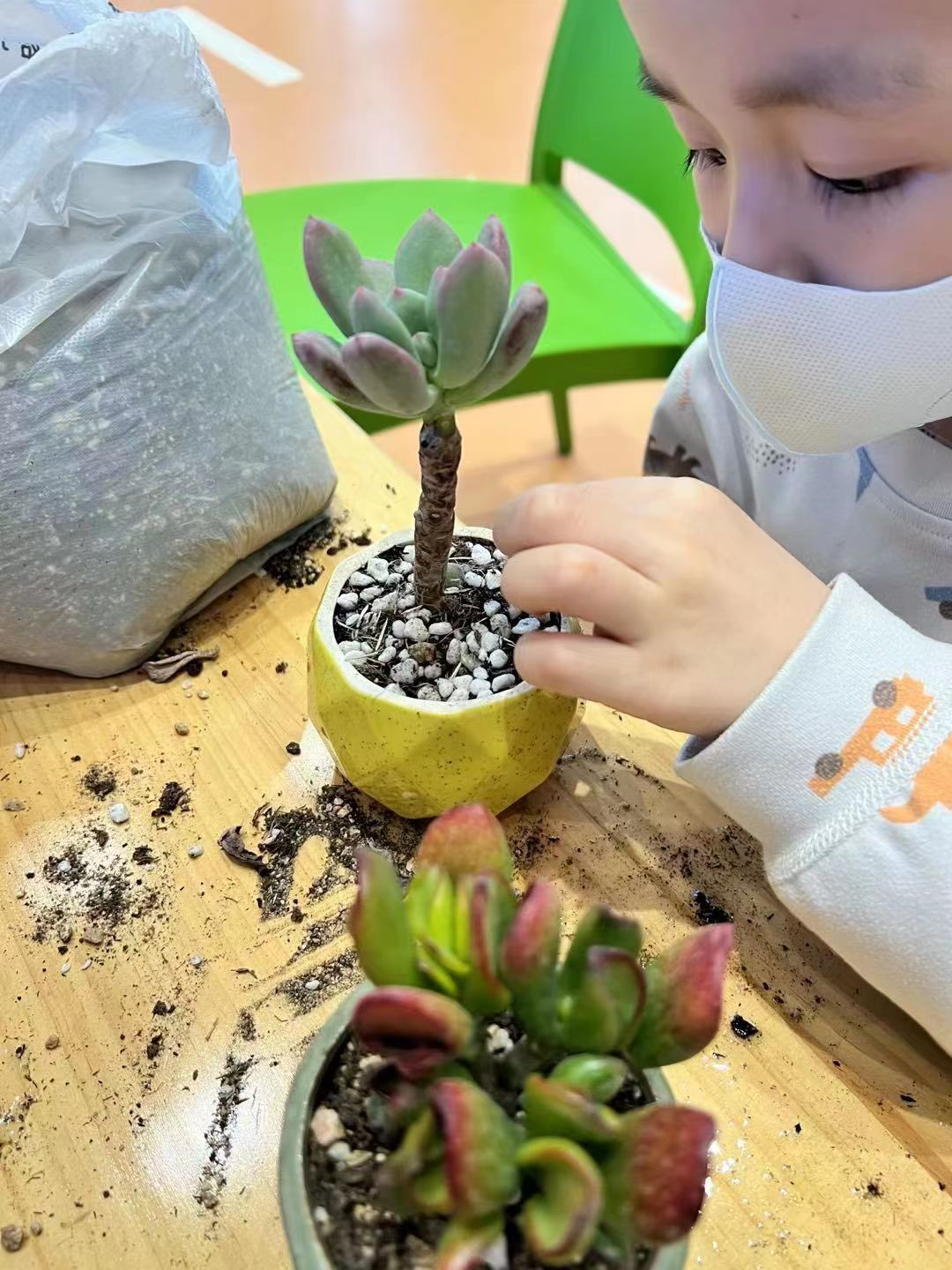 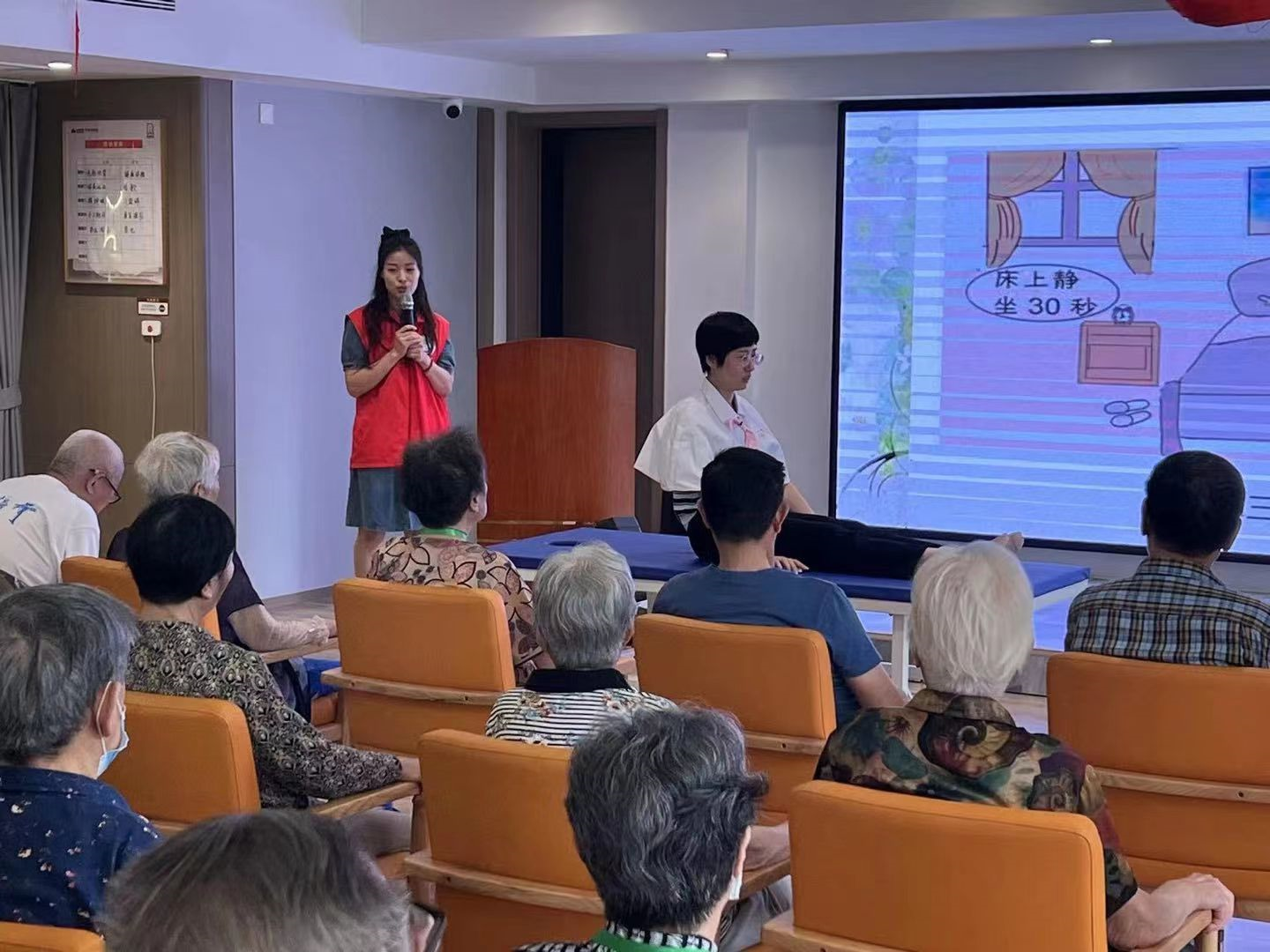 与 您 相 约          不 见 不 散